“Teach A Level Maths”Vol. 1: AS Core Modules
51: The Trapezium Rule
© Christine Crisp
Module C2
"Certain images and/or photos on this presentation are the copyrighted property of JupiterImages and are being used with permission under license. These images and/or photos may not be copied or downloaded without permission from JupiterImages"
This presentation uses the approximate method called the Trapezium Rule.
To find an area bounded by a curve, we need to evaluate a definite integral.
If the integral cannot be evaluated, we can use an approximate method.
The area under the curve is divided into a number of strips of equal width.  The top edge of each strip .  .  .
.  .  . is replaced by a straight line so the strips become trapezia.
the average of the parallel sides 
	the distance apart
h seems a strange letter to use for width but it is always used in the trapezium rule
The area under the curve is divided into a number of strips of equal width.  The top edge of each strip .  .  .
.  .  . is replaced by a straight line so the strips become trapezia.
The total area of the trapezia gives an approximation to the area under the curve.
The formula for the area of a trapezium is:
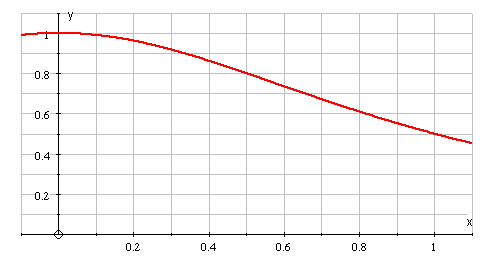 e.g.1
Suppose we have 5 strips.
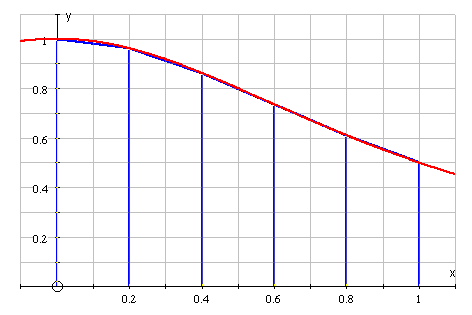 e.g.1
Suppose we have 5 strips.
The parallel sides of the trapezia are the y-values of the function.
The area of the 1st trapezium
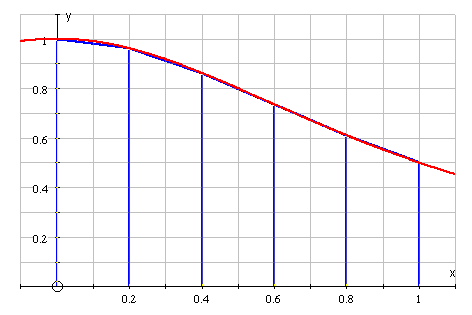 e.g.1
Suppose we have 5 strips.
The parallel sides of the trapezia are the y-values of the function.
The area of the 1st trapezium
The area of the 2nd trapezium
etc.
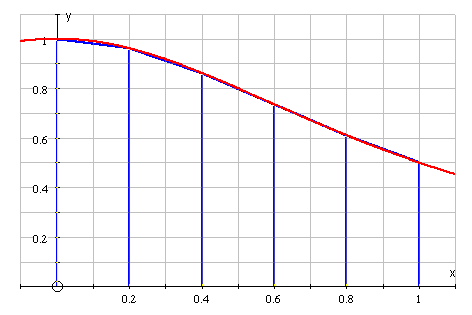 ( removing common factors ).
Since    is the side of 2 trapezia, it occurs twice in the formula.  The same is true for     to     .
So,
e.g.1
Suppose we have 5 strips.
Adding the areas of the trapezia, we get
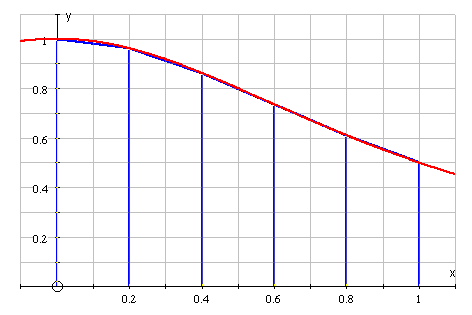 So,
e.g.1
For each value of x, we calculate the y-values, using the function, and writing the values in a table.
The y-values are called ordinates.
To improve the accuracy we just need to use more strips.
The general formula for the trapezium rule is
where n is the number of strips.
There is always 1 more ordinate than the number of strips.
The width, h, of each strip is given by
e.g.2  Find the approximate value of 
	using 6 strips and giving the answer to 2 d. p.
Always draw a sketch showing the correct number of strips, even if the shape is wrong, as it makes it easy to find h and avoids errors.
The top edge of every trapezium in this example lies below the curve, so the rule will underestimate the answer.
( It doesn’t matter that the 1st and last “trapezia” are triangles )
Solution:
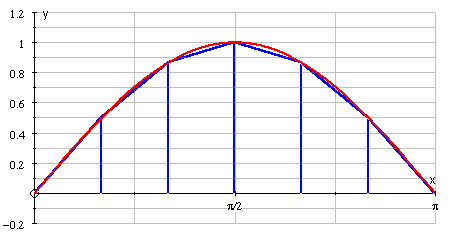 To make sure that we have the required accuracy we must use at least  1 more d. p. than the answer requires.  It is better still to store the values in the calculator’s memories.
Radians!
The exact value of                 is 2.
error
Percentage error  =
exact value
%
The percentage error in our answer is found as follows:
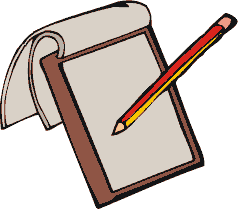 ( where, error = exact value - the approximate value ).
SUMMARY
The width, h, of each strip is given by
The number of ordinates is 1 more than the number of strips.
The trapezium law for estimating an area is
where n is the number of strips.
( but should be checked on a sketch )
The trapezium law underestimates the area if the tops of the trapezia lie under the curve and overestimates it if the tops lie above the curve.
The accuracy can be improved by increasing n.
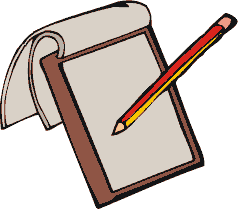 Exercises
Use the trapezium rule to estimate the areas given by the integrals, giving the answers to 3 s. f.
1.
using 4 strips
How can your answer be improved?
2.
using 4 ordinates
Find the approximate percentage error in your answer, given that the exact value is 1.
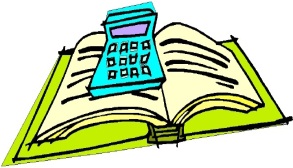 Solutions
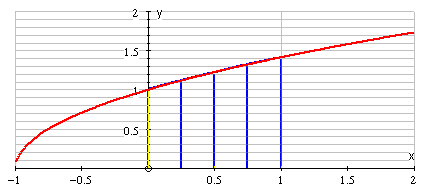 1.
using 4 strips
The answer can be improved by using more strips.
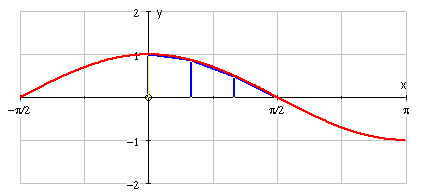 Solutions
2.
using 4 ordinates
%
The exact value is 1, so the percentage error
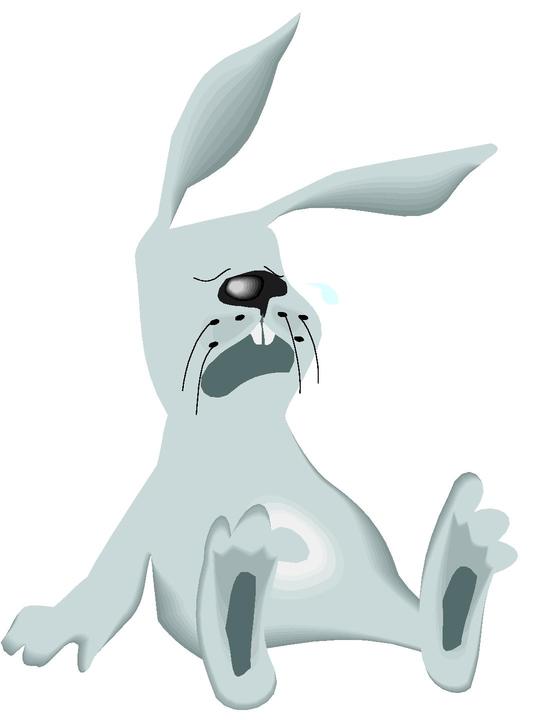 The following slides contain repeats of information on earlier slides, shown without colour, so that they can be printed and photocopied.
For most purposes the slides can be printed as “Handouts” with up to 6 slides per sheet.
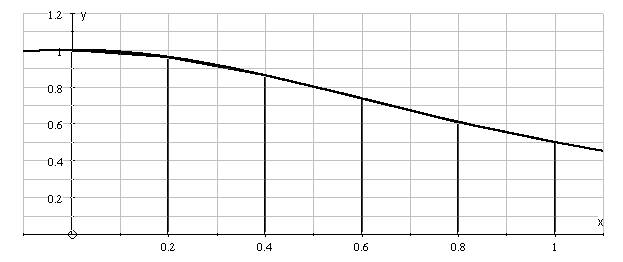 e.g.1
Suppose we have 5 strips.
Adding the areas of the trapezia, we get
( removing common factors ).
Since    is the side of 2 trapezia, it occurs twice in the formula.  The same is true for     to     .
So,
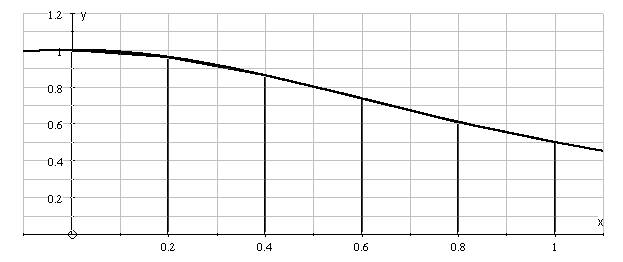 e.g.1 cont.
For each value of x, we calculate the y-values, using the function, and writing the values in a table.
So,
e.g.2  Find the approximate value of 
	using 6 strips and giving the answer to 2 d. p.
Solution:
Always draw a sketch showing the correct number of strips, even if the shape is wrong, as it makes it easy to find h and avoids errors.
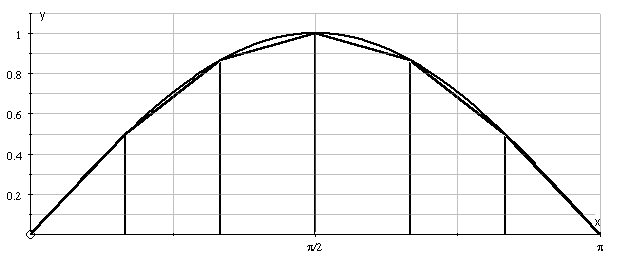 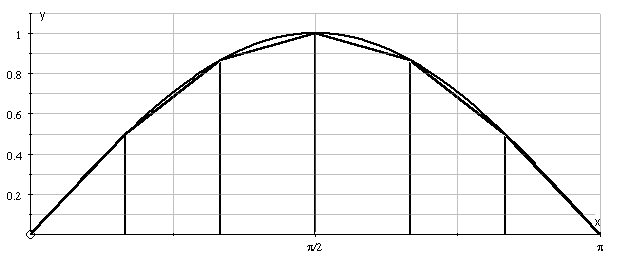 The top edge of every trapezium in this example lies below the curve, so the rule will underestimate the answer.
( It doesn’t matter that the 1st and last “trapezia” are triangles )
Radians!
To make sure that we have the required accuracy we must use at least  1 more d. p. than the answer requires.  It is better still to store the values in the calculator’s memories.
SUMMARY
The trapezium law for estimating an area is
where n is the number of strips.
The width, h, of each strip is given by
( but should be checked on a sketch )
The number of ordinates is 1 more than the number of strips.
The trapezium law underestimates the area if the tops of the trapezia lie under the curve and overestimates it if the tops lie above the curve.
The accuracy can be improved by increasing n.